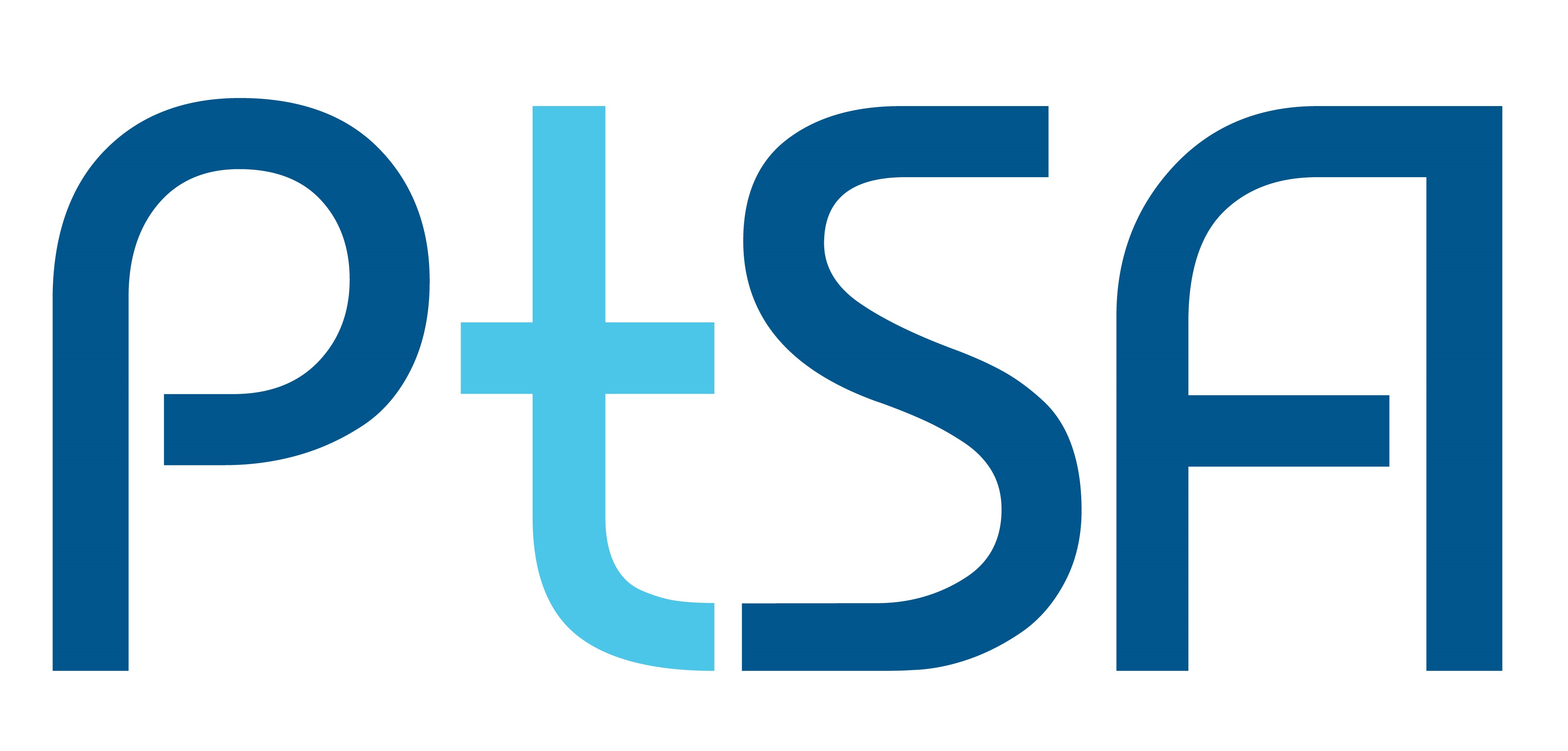 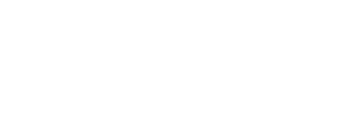 PtSA / Momentum Medical Assistance Scheme for the benefit of PtSA members
March 2022
Presenter- Marizanne van Niekerk
PtSA / Momentum Medical Assistance Scheme
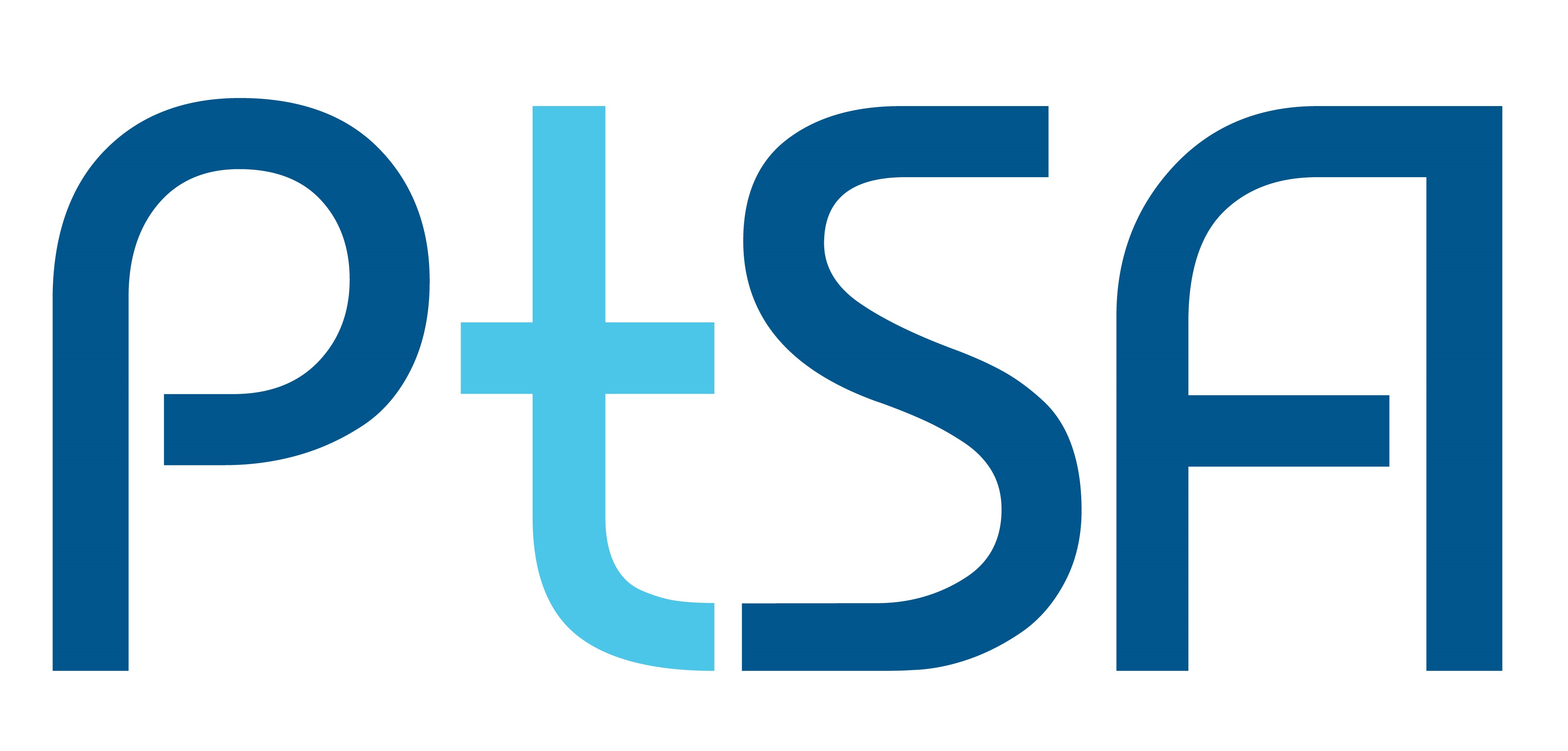 PtSA has worked closely with Momentum, a PtSA Partner, to reach an agreement which will offer PtSA members a medical insurance product as well as a Medical Aid Scheme, depending on the income levels of the members’ employees.
Why Momentum?
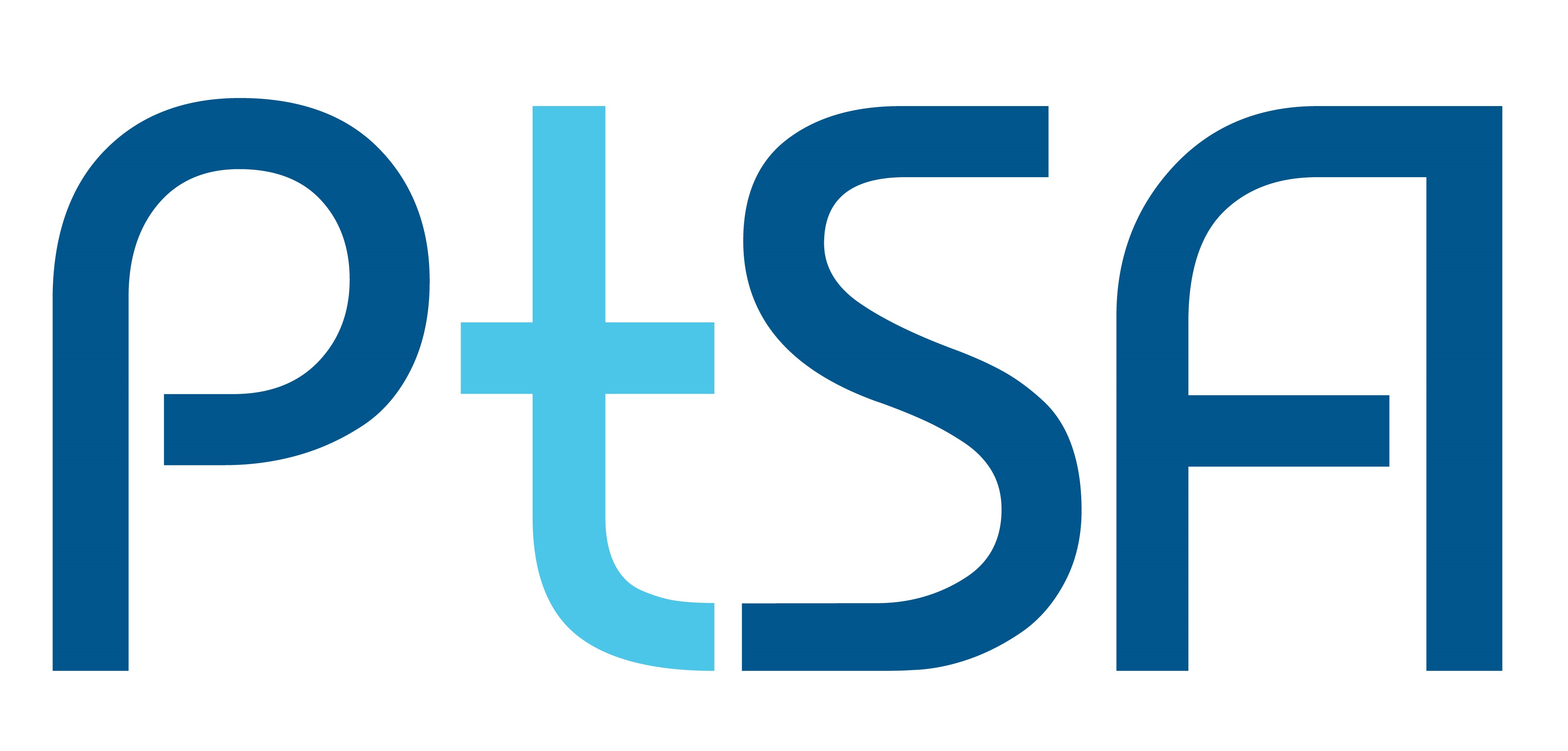 Growth experience in traditional markets (Retail and corporate)
Attracting and retaining the right profile of members
Consistently one of the lowest claims ratios in the industry
Financially stable
PtSA / Momentum Medical Assistance Scheme – 4 options
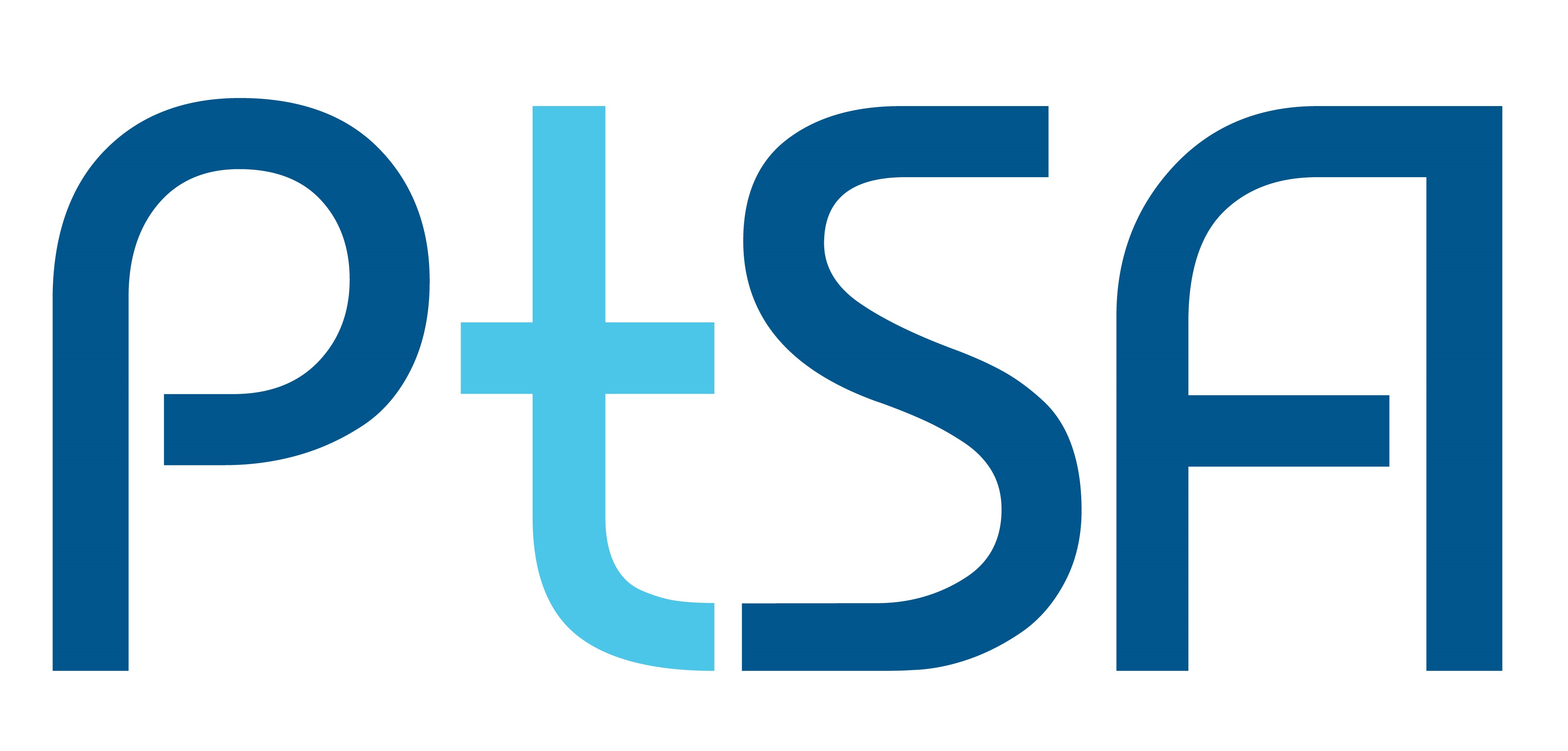 Every day options
Provider choice
Entry level cover
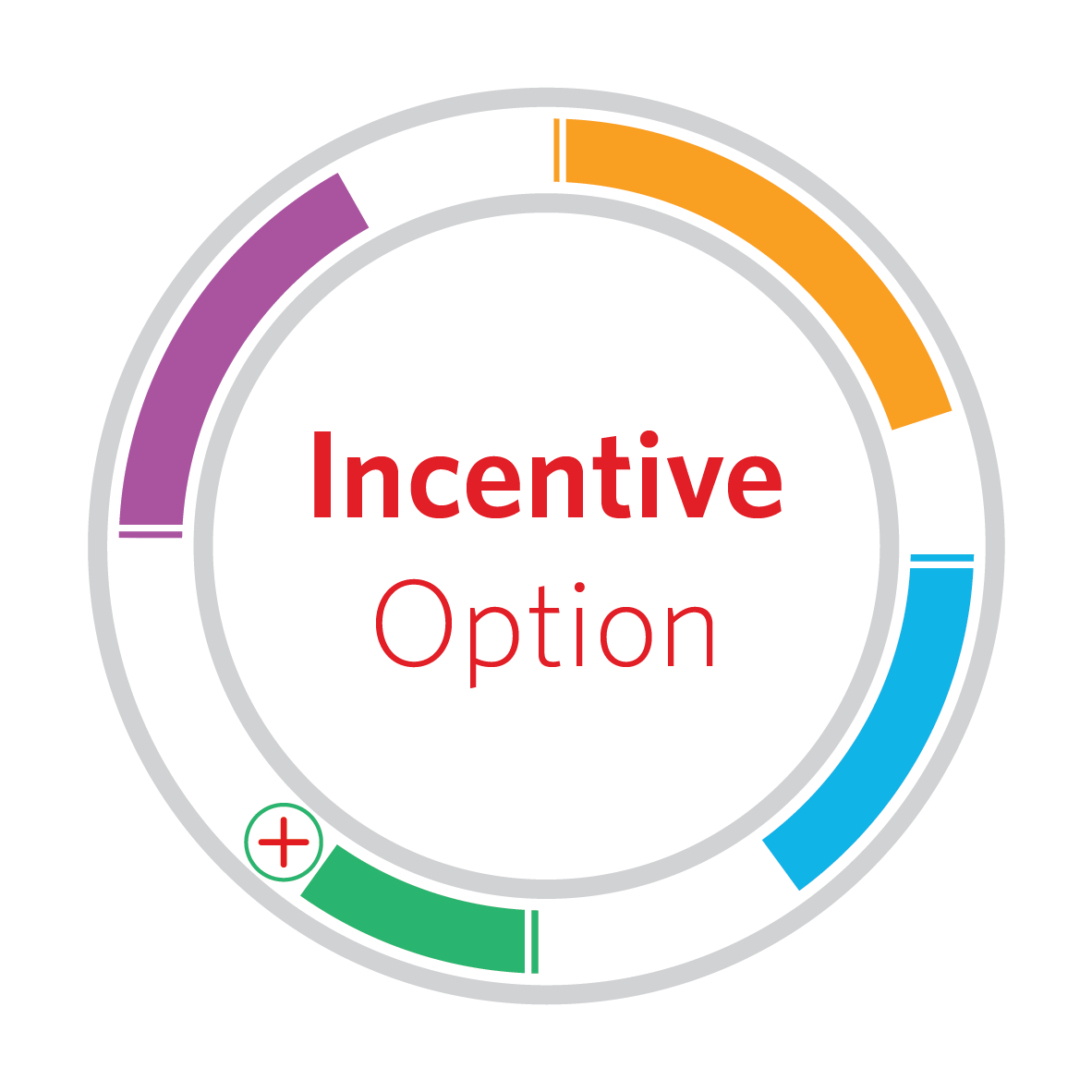 Network option focusing on primary care
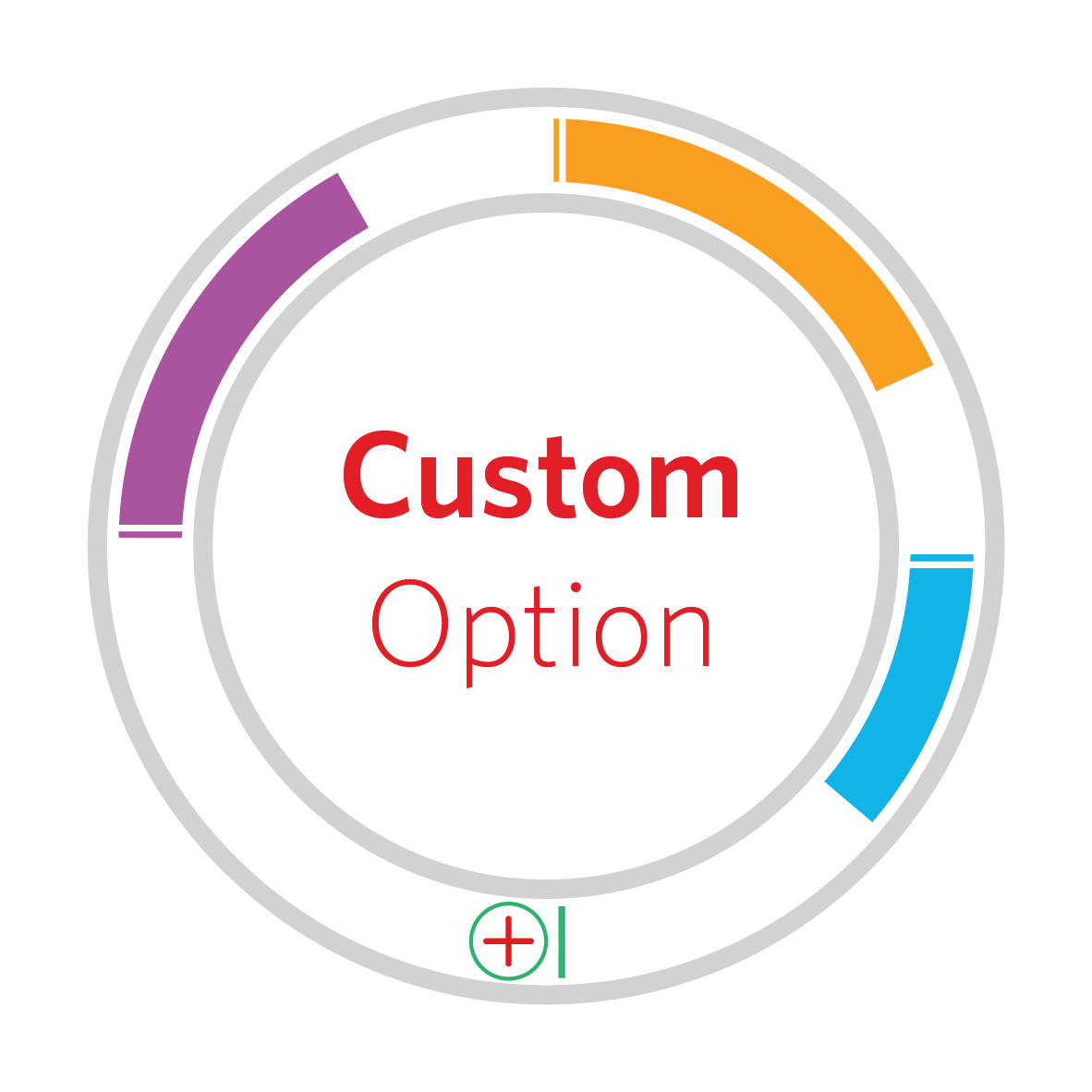 Medical needs
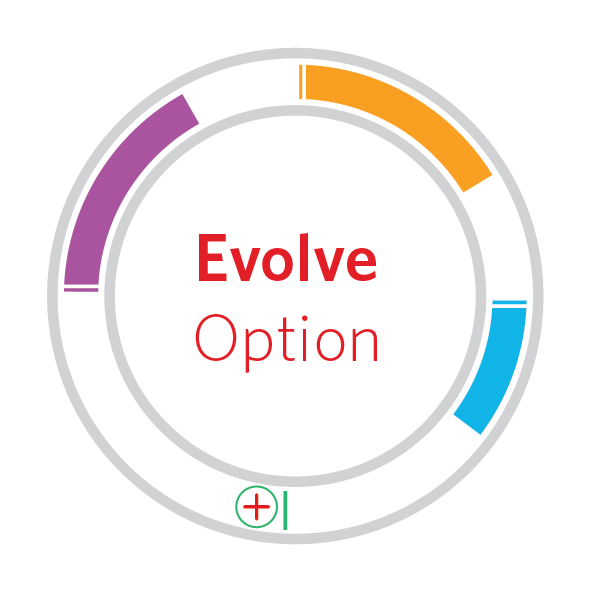 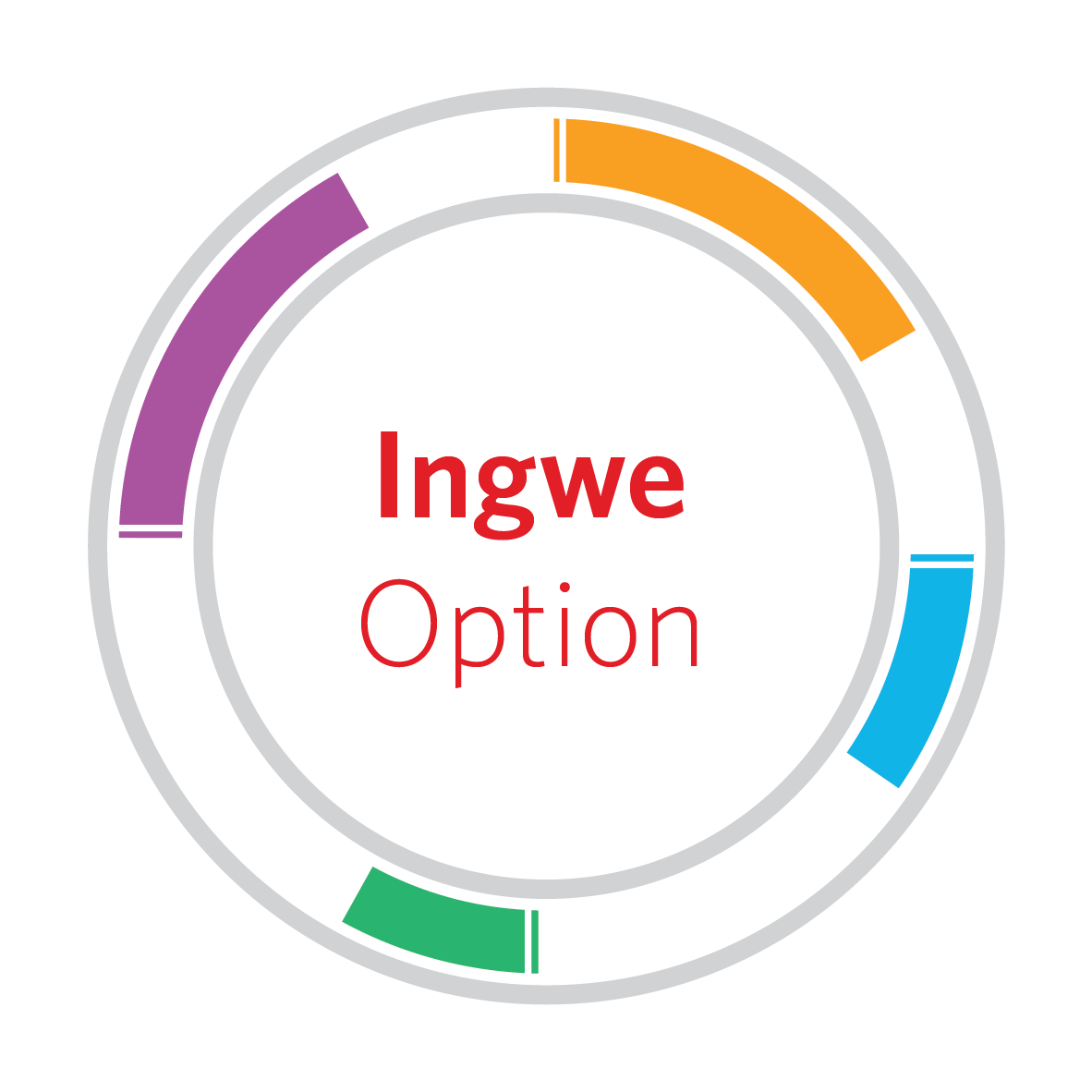 10% savings with Hospital and Chronic benefits, provider choice
Millennials = Zero savings with Major Medical and Chronic benefits
2 Virtual consultations per beneficiary paid from risk
Zero savings with Hospital and Chronic benefits, provider choice
Support - MCA working with PtSA members (Employers)
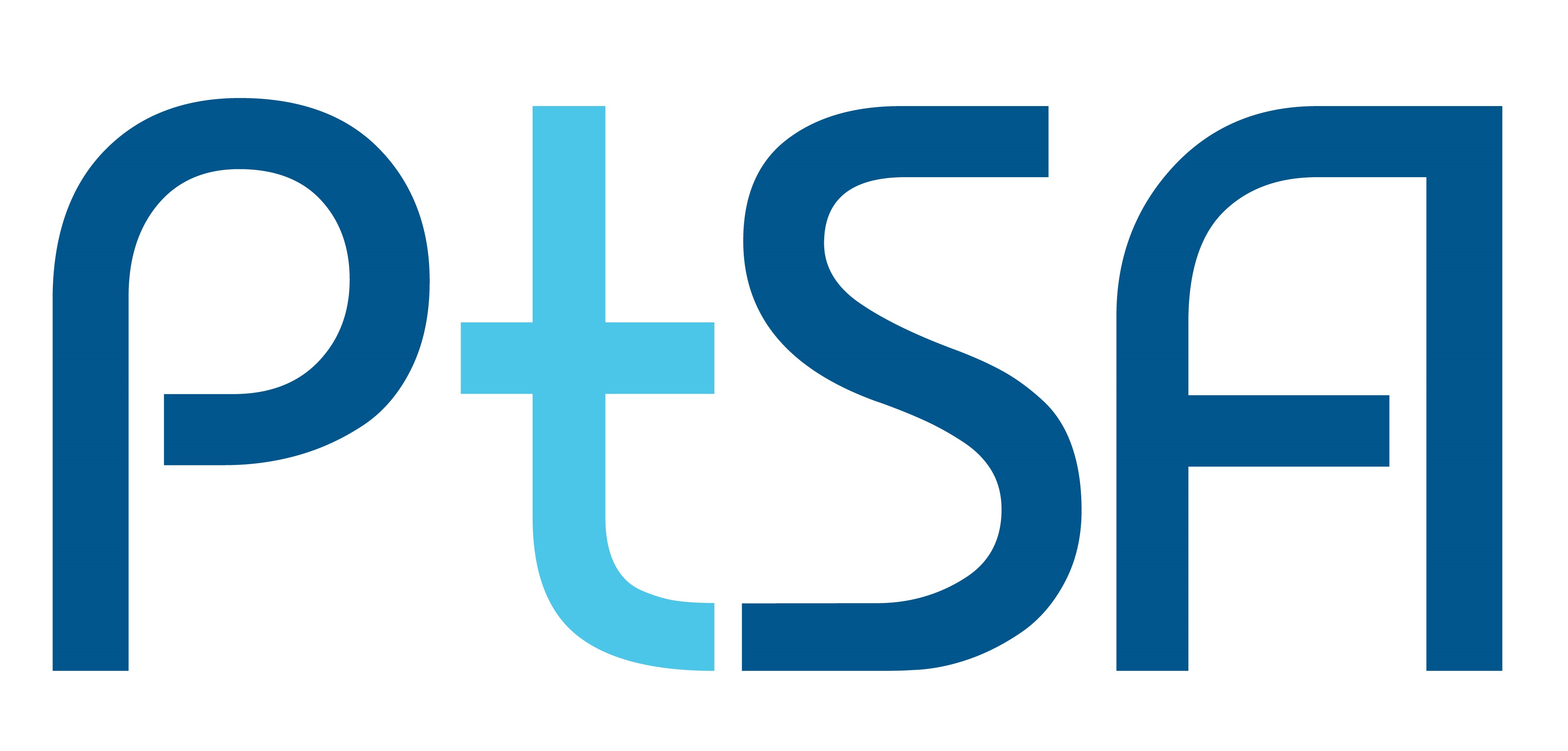 Momentum Consultants & Actuaries (MCA) is the appointed Healthcare Consultant (Healthcare Broker) for PtSA members for the PtSA/ Momentum Medical Assistance Scheme.

PtSA Member will contact MCA Team and a formal Needs Analysis discussion will take place (voluntary vs Compulsory participation, subsidy arrangements, income of employees, Medical Scheme and/or Insurance product requirements etc.)

Demographics of each group needs to be submitted to MCA for any Medical Scheme and / Insurance product underwriting request and quotations (5-10 working days)

MCA will set up a feedback meeting and the implementation will be discussed and confirmed

NB!!
Medical Scheme – no preferential rate per group – Legislated
Insurance Product – rate will vary slightly based on demographics submitted
MCA income – directly from Scheme/Insurer – no additional cost to the Employer
Ongoing Support by MCA Service to PtSA members
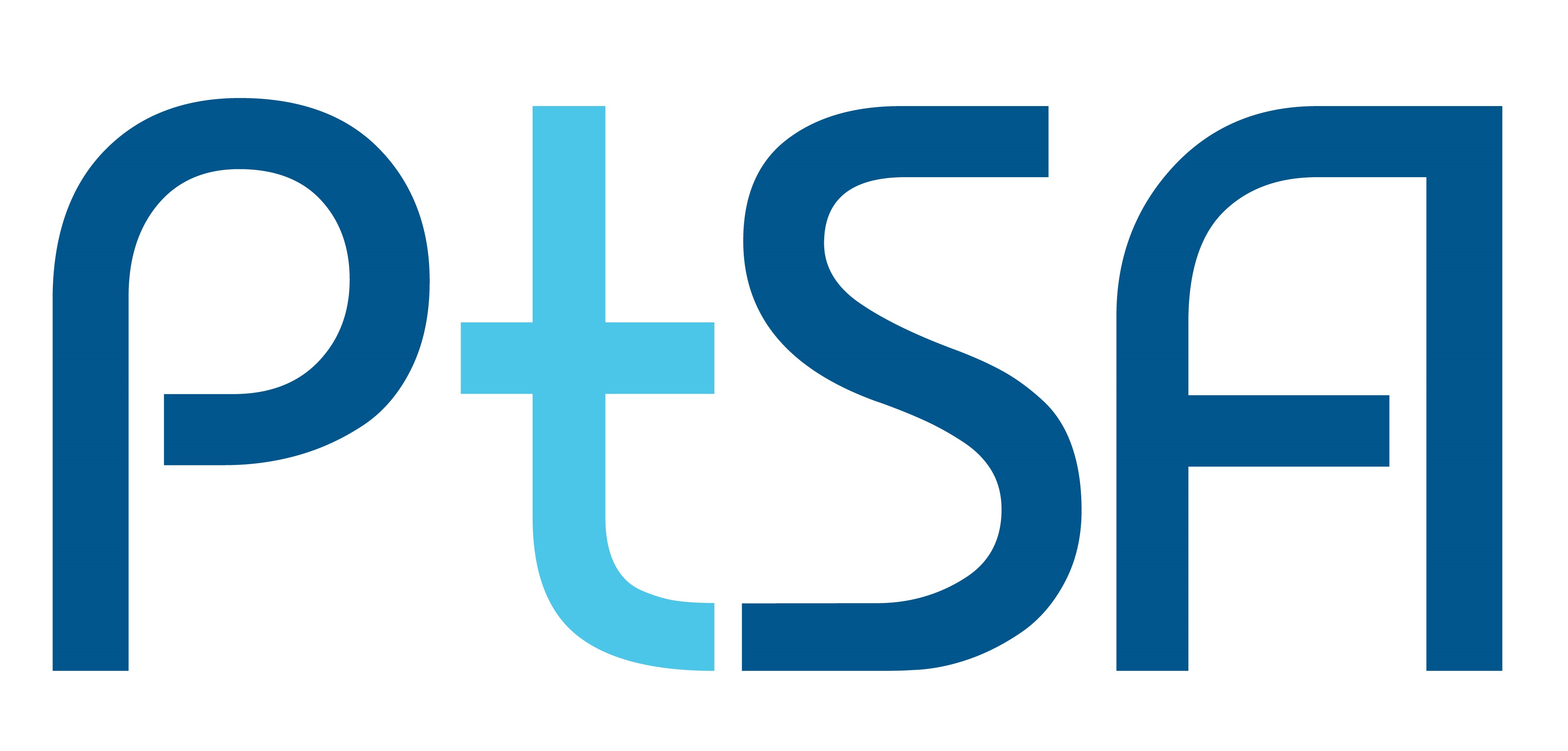 MCA will assist with implementation (Employer as well as Employees)
Member presentation sessions and/or one-on-ones will be arranged, and option selection will be based on the needs of each individual  
Application and activation process
Ongoing support to Employer and Employees  – Claims, Membership matters, hospital admission authorisations etc) via a dedicated Consultant and MCA Helpdesk available (telephone line 0861 and Email / dedicated Email address)
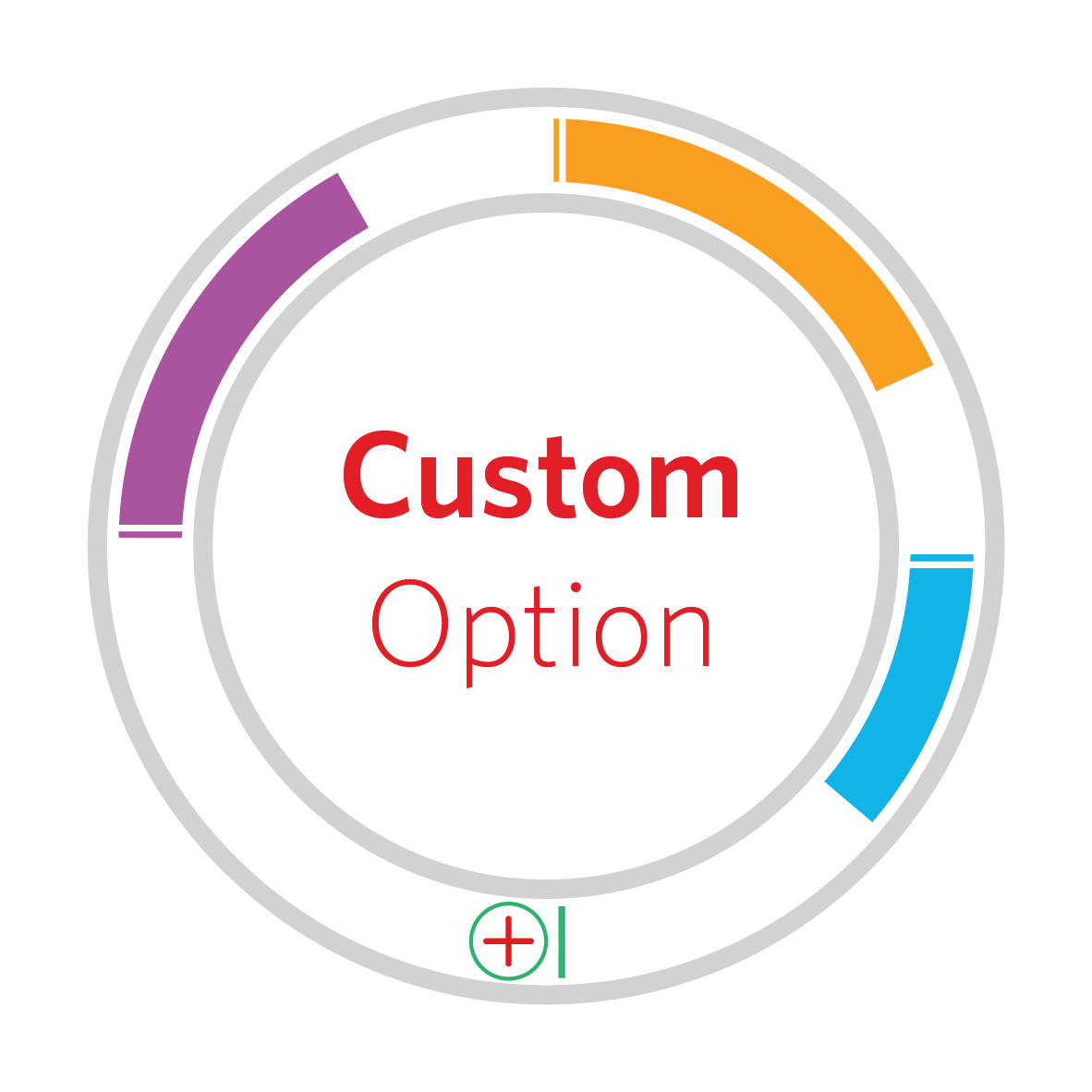 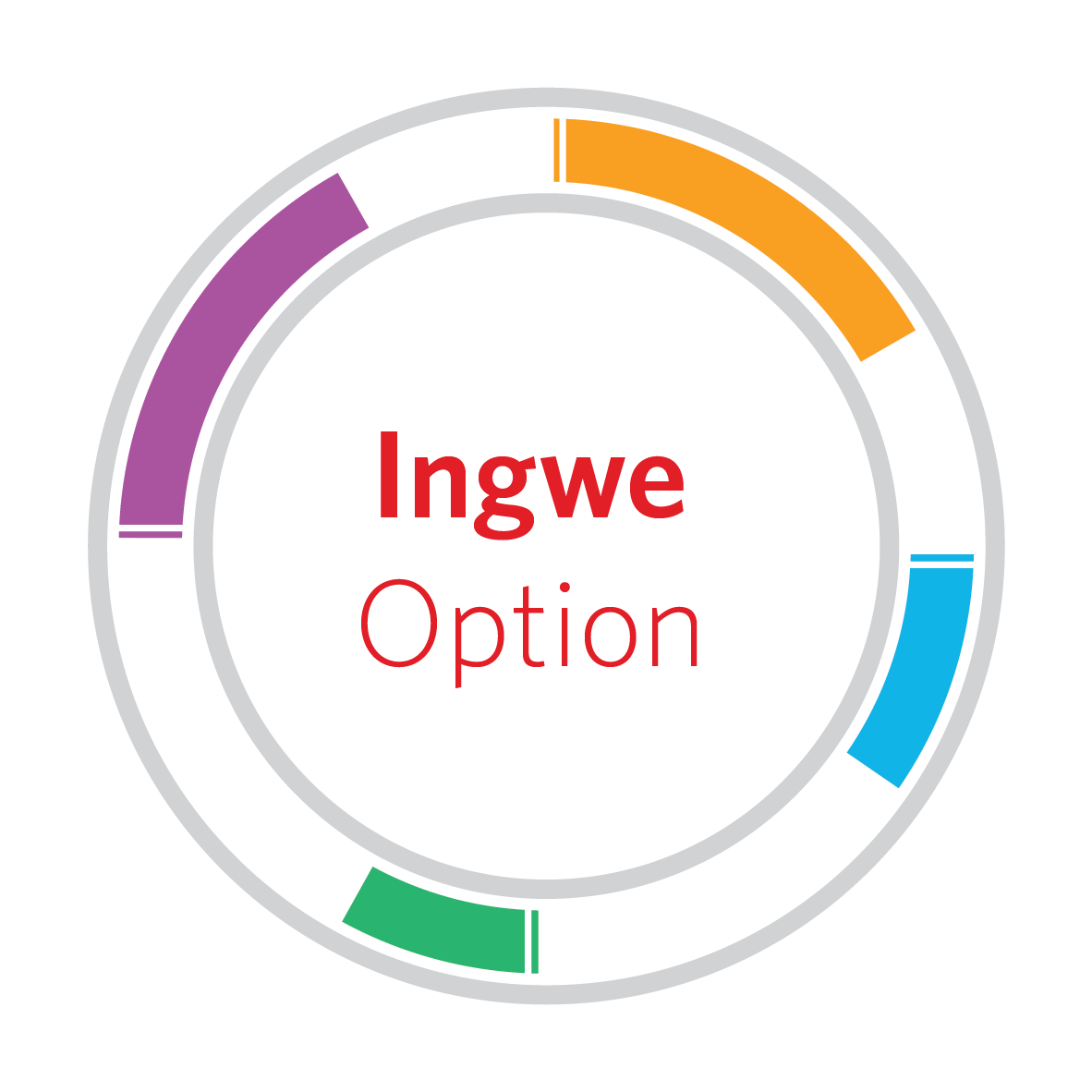 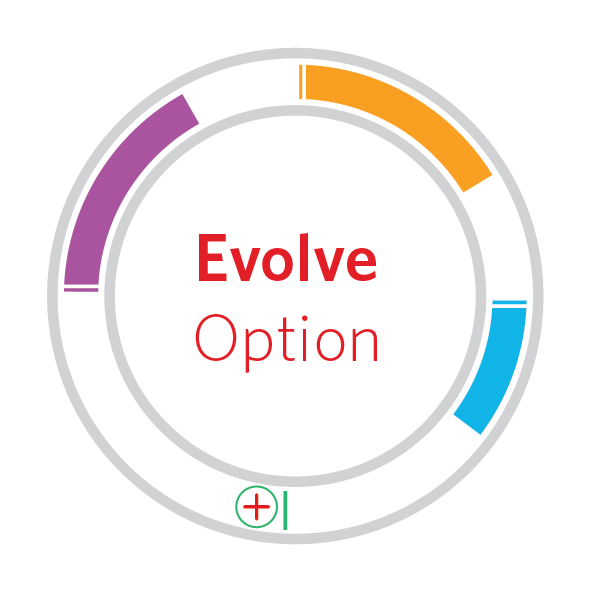 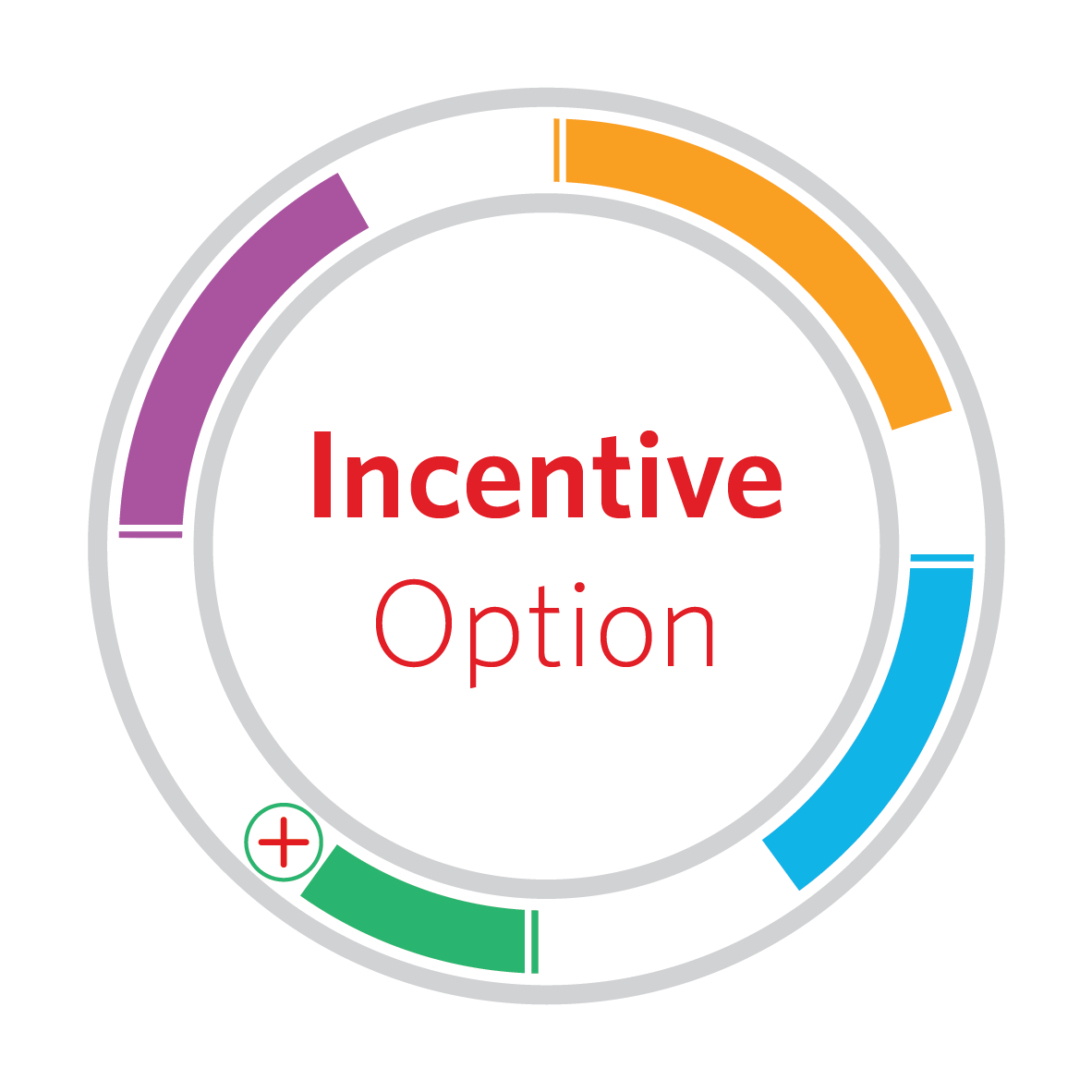 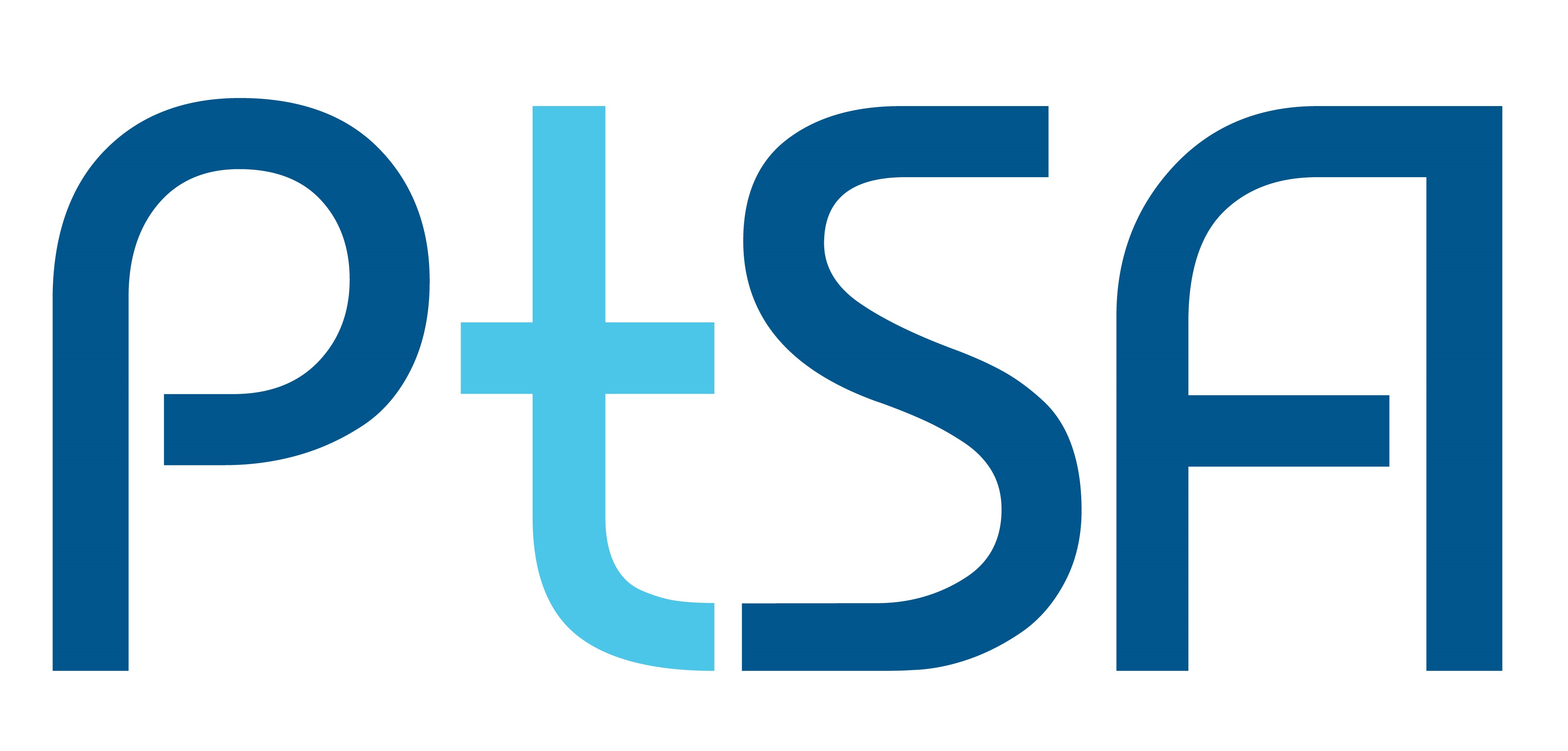 Ingwe Network
Any  / Associated Provider
Evolve Network
Ingwe Network
Any / Associated / State Provider
State
Unlimited - Ingwe Network providers
2 Hello Doctor 
GP Virtual Consults
10% Savings
Health Platform Benefits (Preventative Screening Benefits)
HealthSaver
HealthReturns and KidsReturns
More4Me
HealthReturns
Hello Doctor          Employee Assistance Programme      Momentum GapCover
Momentum Multiply
Health Platform Benefits (Preventative Screening Benefits)
HealthSaver
HealthReturns and KidsReturns
More4Me
HealthReturns
Hello Doctor          Employee Assistance Programme      Momentum GapCover
Momentum Multiply
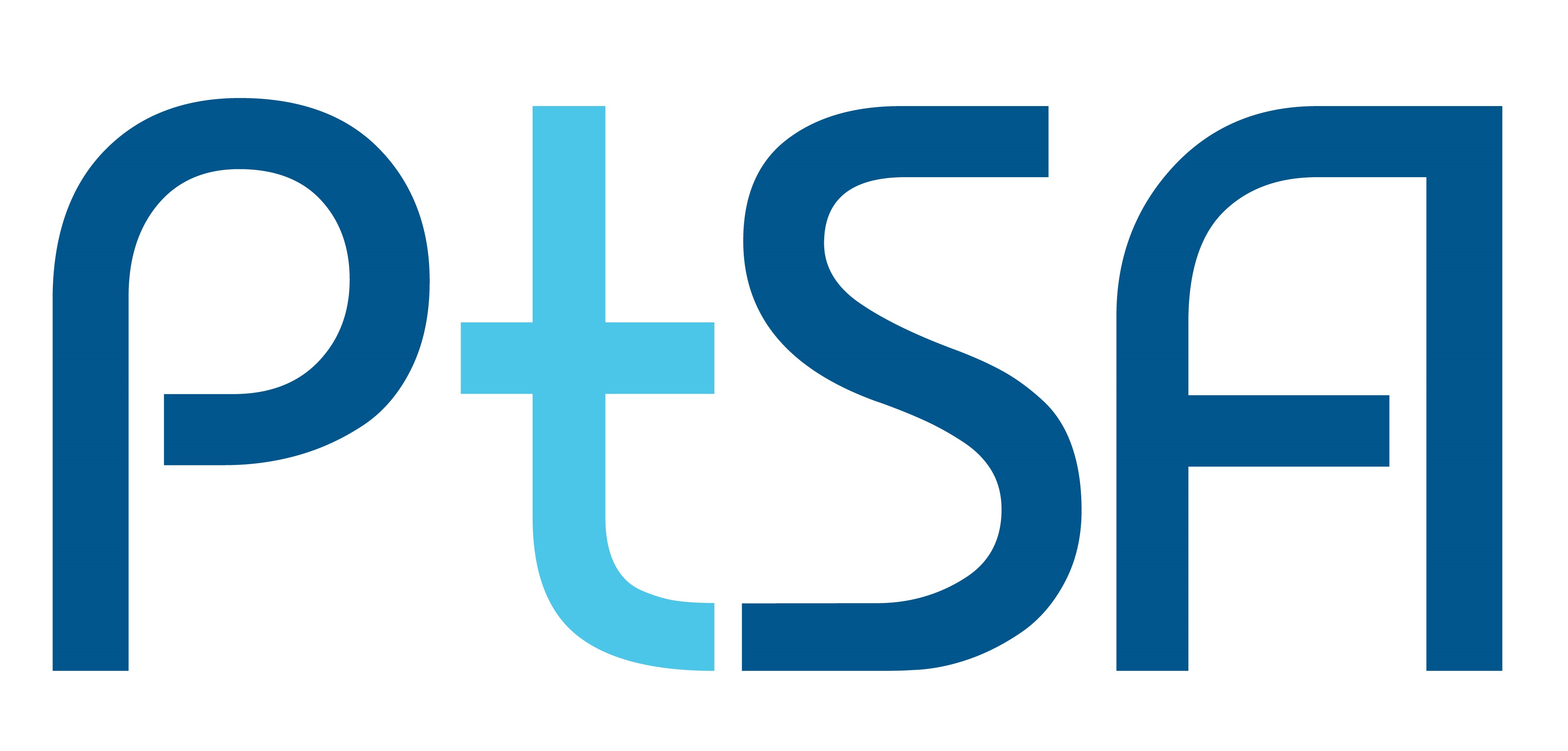 PtSA / Momentum Medical Assistance Scheme offers 5 products
What is the Next Step?
Contact PtSA Office to set up a meeting with MCA
Thank you